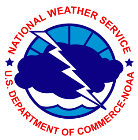 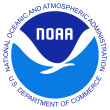 TOWR-S Update
January 21, 2022
https://meet.google.com/thn-pkwe-wbr


Total Operational Weather Readiness - Satellites
NWS Office of Observations
Overview
Satellite data products and capabilities newly available
Satellite data products and capabilities in preparation
Satellite data products and capabilities under consideration
TOWR-S RPM v22 update
GOES-T / GOES-18 preparations
GOES-17 update
Preparations for JPSS-2 / NOAA-21
Satellite Book Club seminars
TOWR-S Dataset Guides and Satellite / Sensor reference guide
TOWR-S 2022 workplan
‹#›
Operational dissemination of Himawari-8 Imagery
Now being disseminated from NESDIS / PDA via NWS NCF to Alaska and Pacific Regions:Full-Disk tiles (and soon, floating [target] sector)
Also publicly available via the Amazon cloud: 	https://noaa-himawari8.s3.amazonaws.com/index.html



NCF fetches 61 of 88 tiles (x 16 channels) from PDA and sends 
tiles 02-06 and 09-14 to Alaska Region HQ; and tiles 07-14, 16-23, 26-33, 36-43 46-53, 56-63, and 66-73 	to Pacific Region HQ
HQs forward them to WFOs in each region
88x16=1,408 PDA subscriptions (w/ 1,408 WMO headers)will allow full flexibility by tile & by channel
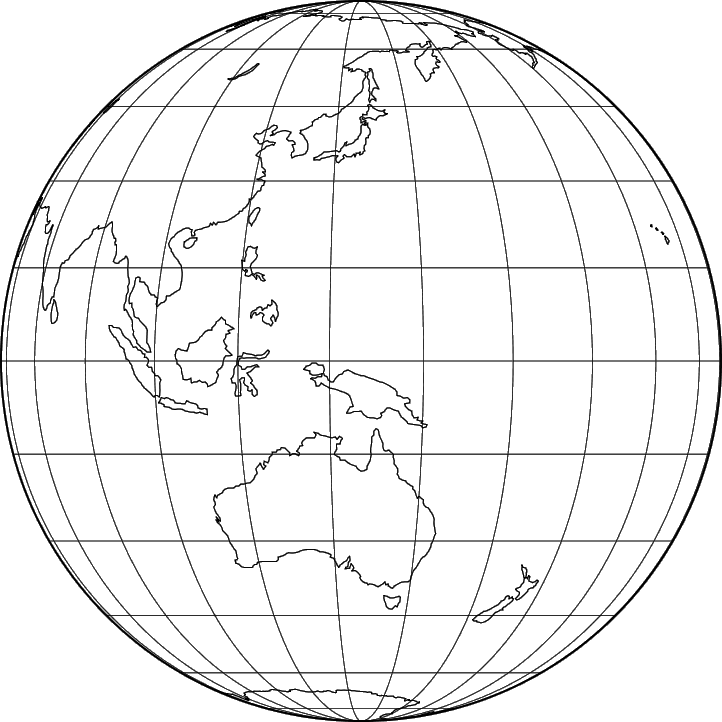 h/t Joe Zajic
‹#›
In preparation: Operational production & dissemination of GLM Flash Extent Density (FED)
FED “Punctured tiles,” currently being produced by ISatSS and disseminated via Regional LDM
AWIPS configs are available via TOWR-S RPM
Operational FED punctured tiles expected from GOES-R Ground System in ~ Oct. 2022.
Now preparing for dissemination via SBN:
Set file naming conventions, WMO headers
Assess bandwidth (Mbps) and choose SBN channel
Configure NCF routing
Test
Inform users via Service Change Notice, VLab, etc.
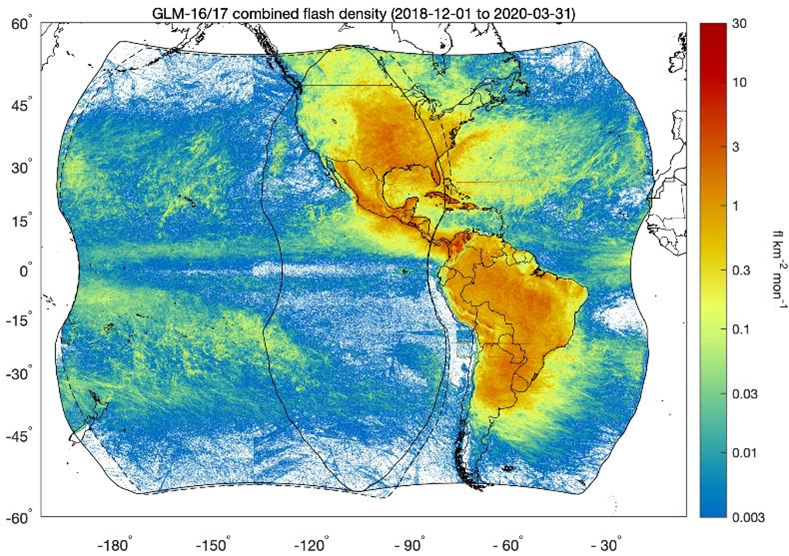 ‹#›
In preparation: GOES-R ABI 2.5-minute CONUS scan schedule
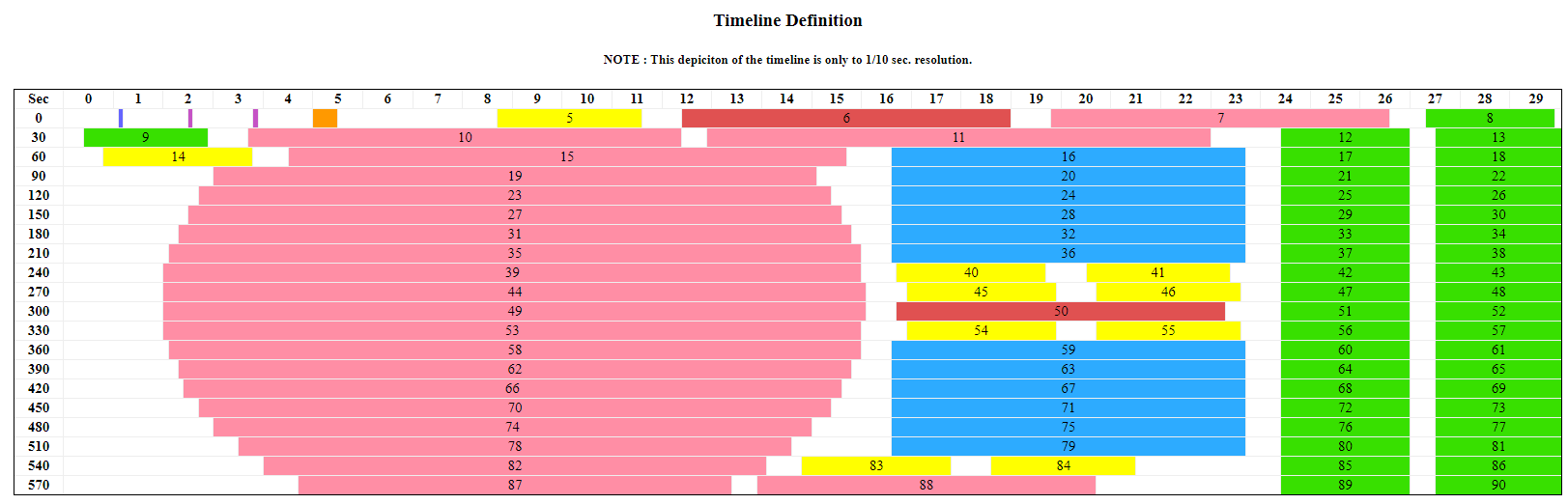 2-> 4 CONUS sector scans every 10 minutes
20-> 4 Meso sector scans every 10 minutes
1 FD scan every 10 minutes
Mode 6 scan schedule (repeats every 10 minutes)
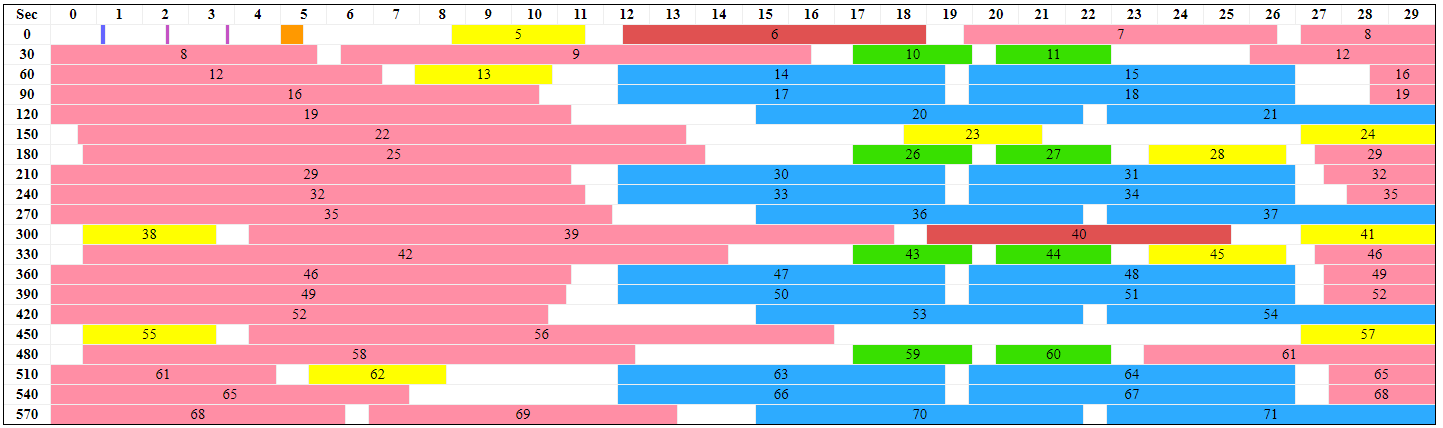 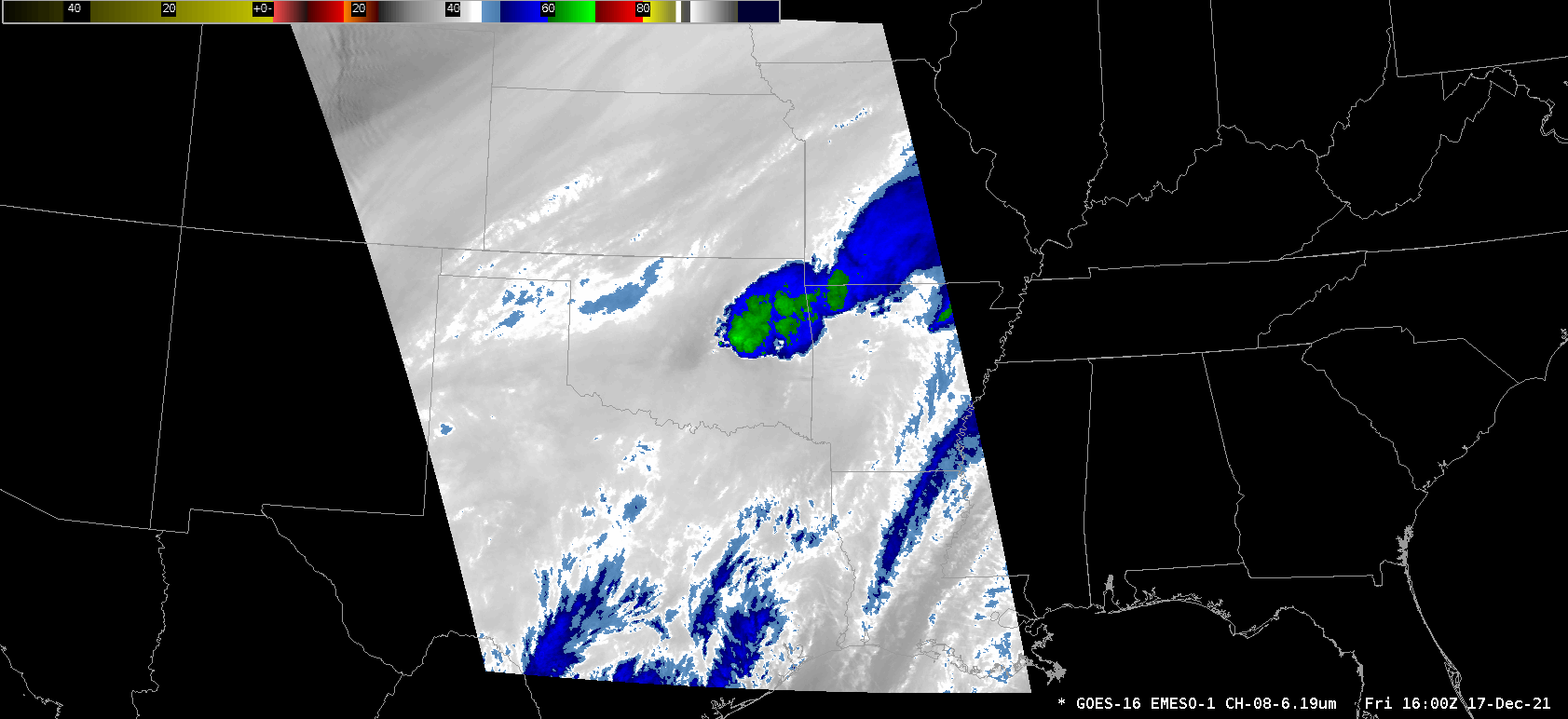 Example CONUS 2.5 minute scan schedule (repeats every 10 minutes)
AWIPS view of 2.5 minute scan schedule (using Meso sector imagery)
‹#›
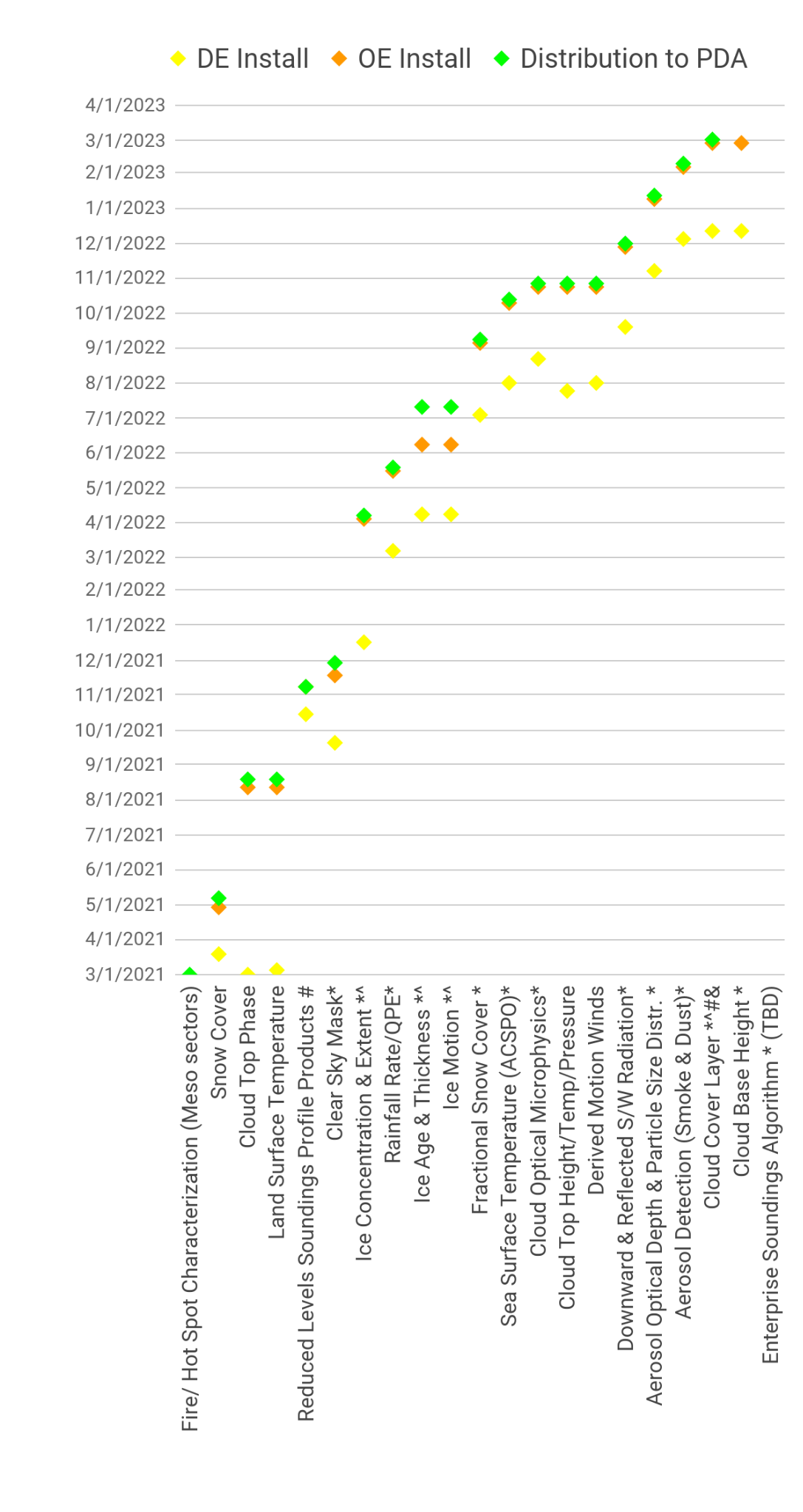 Enterprise GOES-R ABI L2 products
GOES-R Ground System development timeline
Updated Jan. 25
January 21, 2022
From GOES-R PRO PASS Dev’t Schedule

Note: Some of these data products will reach AWIPS sites via SBN; others via LDM, Cloud, or other mechanisms
NOTE: Several GOES-R Enterprise L2 product schedules changed significantly in early 2022, after ECMWF determined that the Enterprise Cloud Top Height alters DMWs, resulting in an unacceptable negative impact to model skill. Addressing this required changes to the Cloud Top Height algorithm, which affected the schedule of numerous algorithms that depend on it.  (per GOES-R PSR Dec. 2)
‹#›
Satellite Data Product Changes Under Consideration
VIIRS Flood Mapping
Expected via NDE/PDA in Feb. 2022
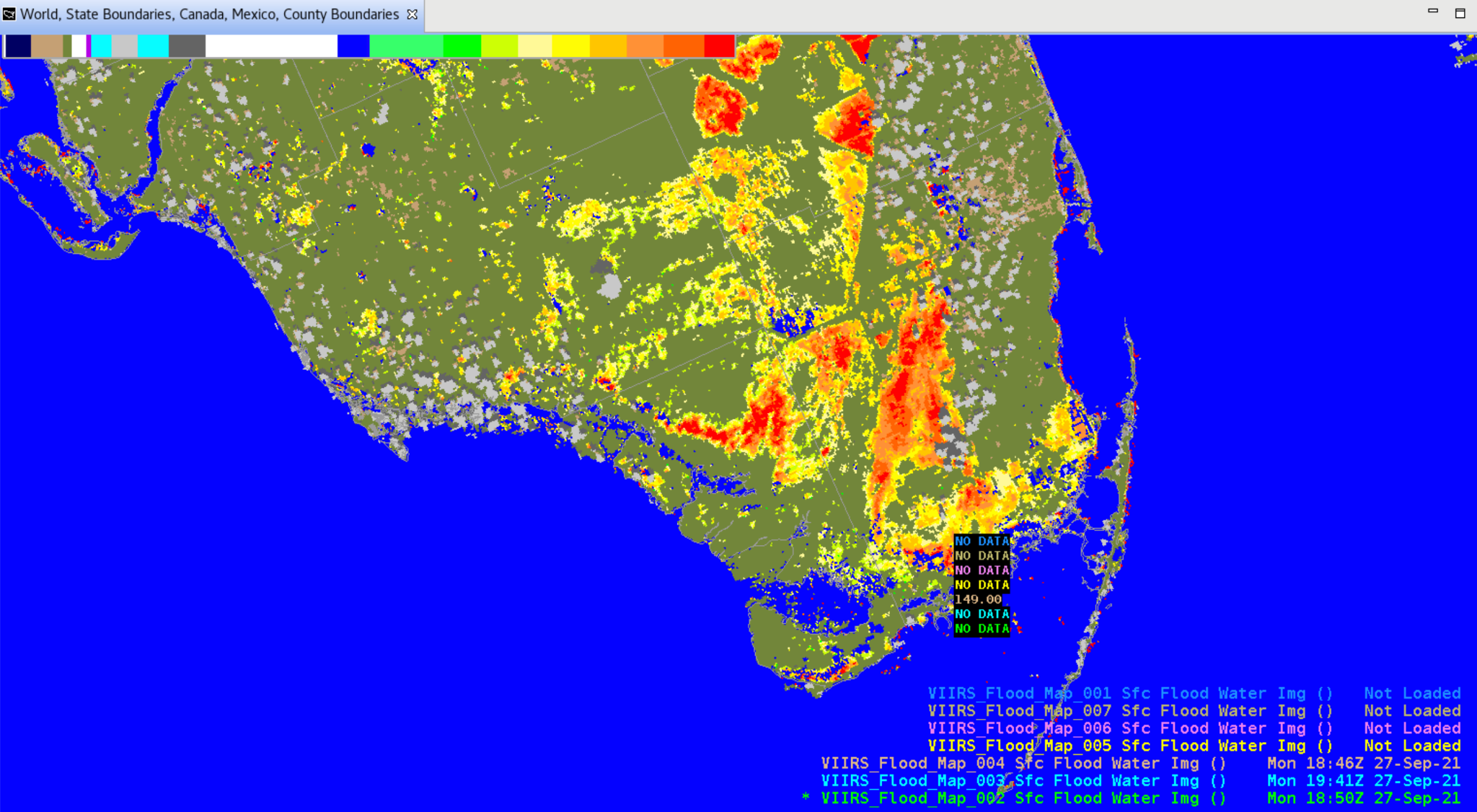 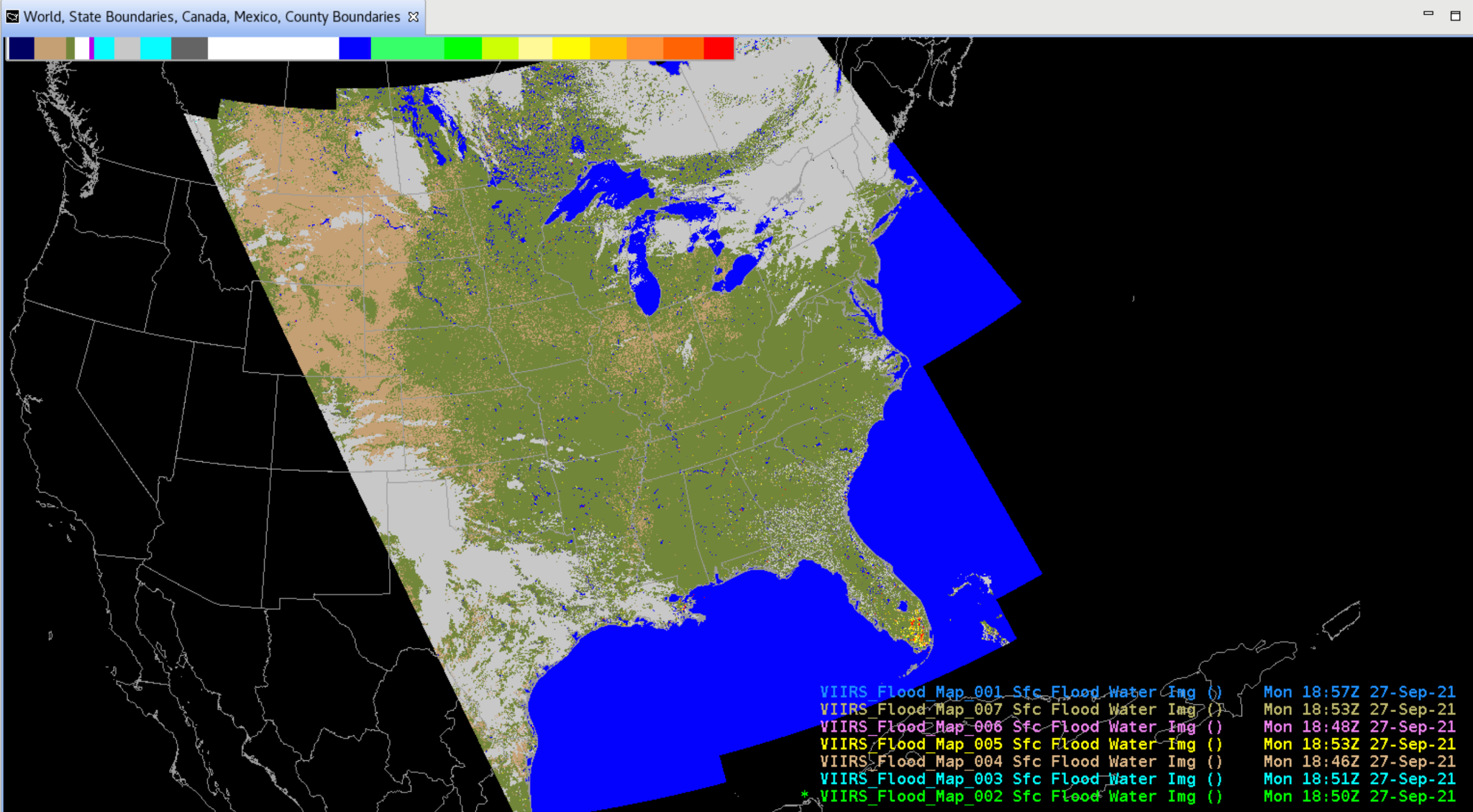 h/t Derek van Pelt
h/t Derek van Pelt
‹#›
Satellite Data Product Changes Under Consideration
JPSS Derived Products 
S-NPP, NOAA-20 VIIRS Active Fires[1], Aerosols, Volcanic Ash[2]
S-NPP, NOAA-20 ATMS MiRS [2]
GCOM AMSR-2 Ocean Winds & Microwave Brightness [2]
S-NPP, NOAA-20 VIIRS Imagery (now being produced for all 22 channels) [3]
[1] AWIPS sites are currently receiving a modified VIIRS Active Fires product via LDM
[2] AWIPS 20.2.3 Baseline provides EDEX ingest support for VIIRS Active Fires, Aerosols, and Volcanic Ash; ATMS MiRS; and GCOM AMSR-2 Ocean Winds & Microwave Brightness
[3] TOWR-S RPM v22 (Feb. 2022) will provide EDEX ingest support for all VIIRS Imagery channels
Metop-B,C L2 products
ASCAT Ocean Surface Winds (Metop-B,C): expanded geographic coverage
Synthetic Aperture Radar (SAR) from Sentinel and RadarSat (over coastal regions)
(Sentinel-1B unavailable since Dec. 23, 2021; Sentinel-1C to launch in mid-2023)
ISRO OceanSat-3 scatterometer data products
OceanSat-3 to launch in 2022
MeteoSat 3rd Gen. (MTG) imagery & L2 products
MTG-I1 to launch in late 2022
Metop 2nd Gen. (Metop-SG) imagery & L2 products
Metop-SG A1 to launch in 2024
‹#›
Under Consideration:Changes to the geographic and spectral coverage of GOES-East,West SCMI disseminated over SBN
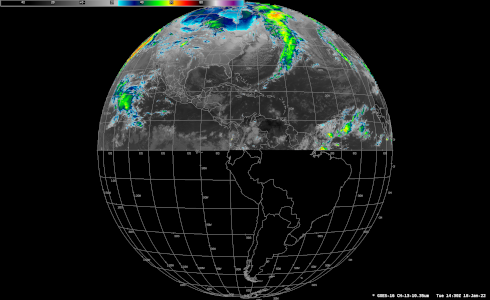 (No sooner than FY23 Q1; cf. Public Information Statement PNS21-60)
Phase 1:
Cease creation/transmission of the "Hawaii Regional" SCMI sector, for all bands (1-16)
Increase spatial resolution of Channel 13 (IR Window)  to full (2 km) resolution for Northern Hemisphere
Add "American Samoa Regional" sector for Channel 13 (IR Window) at full (2 km) resolution
Phase 2: Cease SBN transmission of all (reduced-resolution, 6 km) Southern Hemisphere imagery from the Full Disk, for all bands
Phase 3: Transition Channel 16 (CO2 Band) from SBN to PDA/Data Delivery (for northern hemisphere), for all sectors (Full Disk, CONUS, Meso)
GOES-East
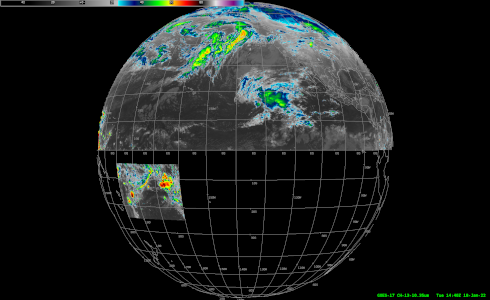 GOES-West
‹#›
Coming in February 2022: TOWR-S RPM v22
Likely features:
Configuration for thinned GOES-R soundings (Moisture / Temperature Profiles)
GOES-R Cloud Type RGB
VIIRS I-Band Active Fires support     (DMW-friendly files via AWC ISatSS)
RGB + L2 product readout added to Local Options
Add sector name to legends for channel differences and imagery
Support for GOES-R Enterprise Cloud Phase and Land Surface Temperature  (retained from v21)
APP Geocolor in main Satellite menu
Rocket Plume RGB (under Local options menu)
Gridded NUCAPS improvements: 
    2m Temperature in °F (Upper Level Temps still degC)    Precipitable Water in inches    Haines Index layers
Readiness for future Blended Hydro Products
ASCAT 4-category legend  (includes 25-33 kt category)
Improved colormap for CIMSS Turbulence product 
Configurations to ingest all 22 VIIRS Imagery bands
Remove dmw geographic filtering config file (for more site customization)
Remove 20.2.3 base content
‹#›
Preparations for GOES-T (GOES-18)
Launch date: March 1, 2022
NWS has requested operational availability as soon as possible
Aiming for GOES-18 ABI data products (partially validated) to be available to NWS by Aug. 2022
Accelerated Transition to Operations
Split Post-Launch Test schedule (Part 1 @ 89.5°W; Part 2 @ 136.8°W) should allow dissemination of Beta-mature ABI data products from GOES-18 by Aug. 2022
GOES-18 data dissemination:
GRB will interleave GOES-18 ABI data with GOES-17 GLM and space weather data in the GOES-17 GRB stream
The NWS Satellite Broadcast Network (SBN) will send GOES-18 or GOES-17 data (but not both)
Supplemental dissemination via NOAA’s cloud computing platform (GeoCloud)
NWS / GOES-R coordinated planning & readiness process now underway
‹#›
GOES-West Transition Plan for GOES-17→18
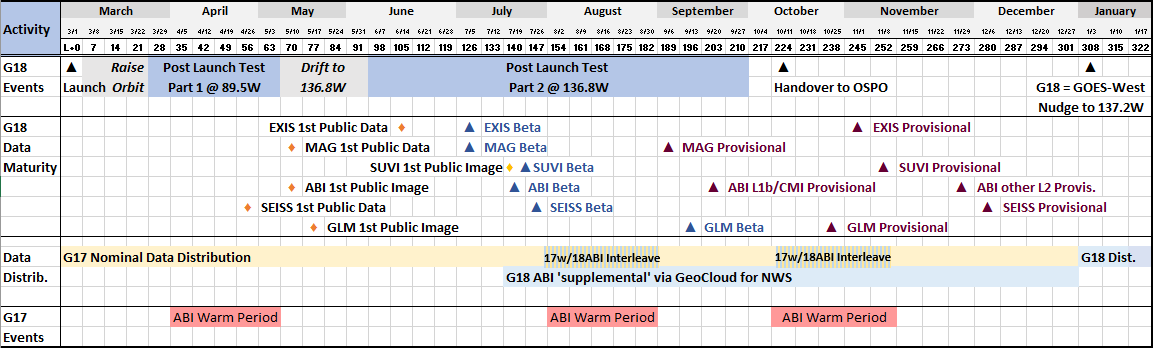 h/t GOES-R Program
Broad(er) cloud-based supplemental distribution of GOES-18 ABI data will start at Beta maturity in July.
GOES-18 ABI L1b/CMI will reach Provisional Maturity in September, shortly after the GOES-17 warm season / GRB interleave period.
‹#›
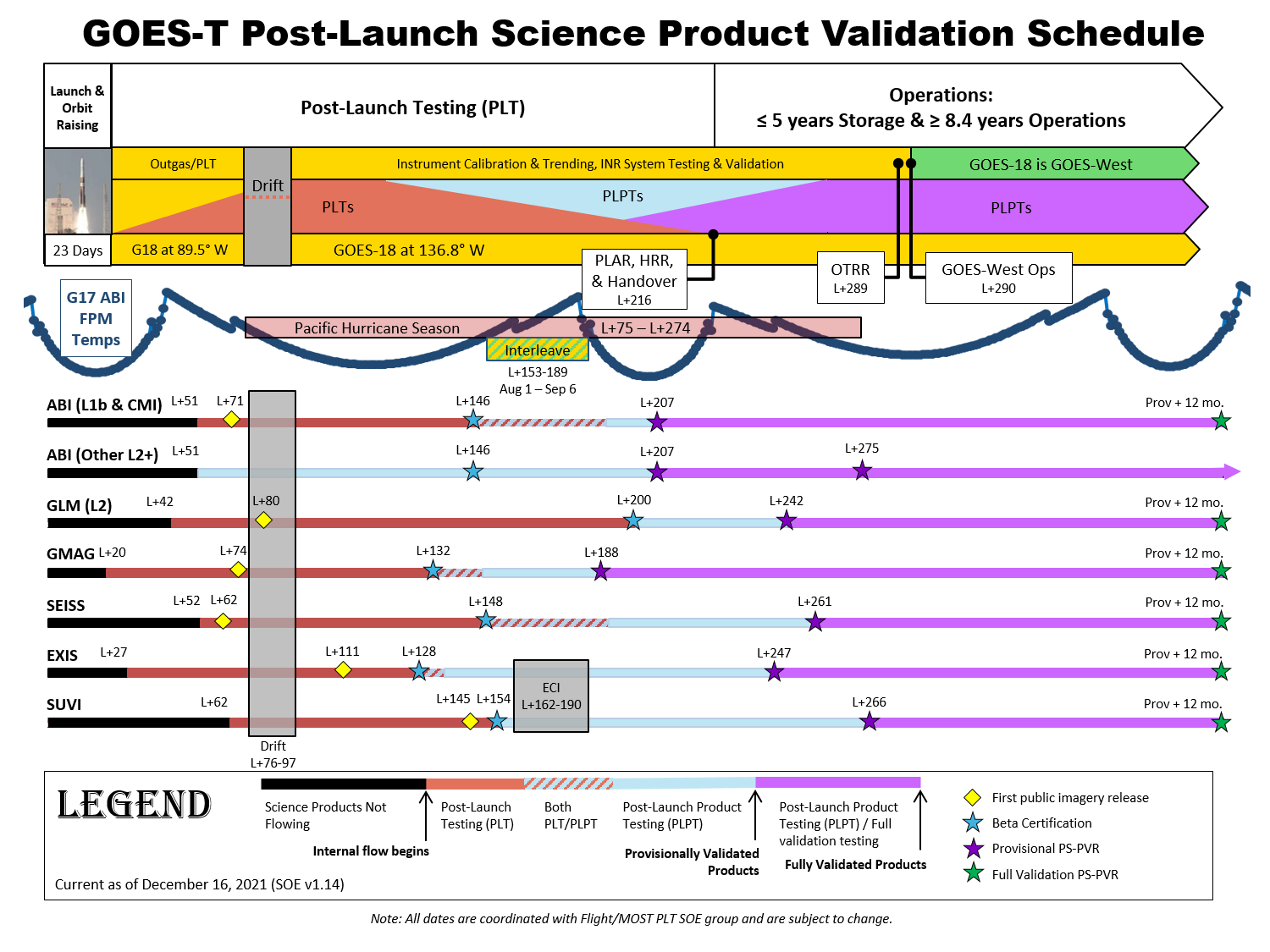 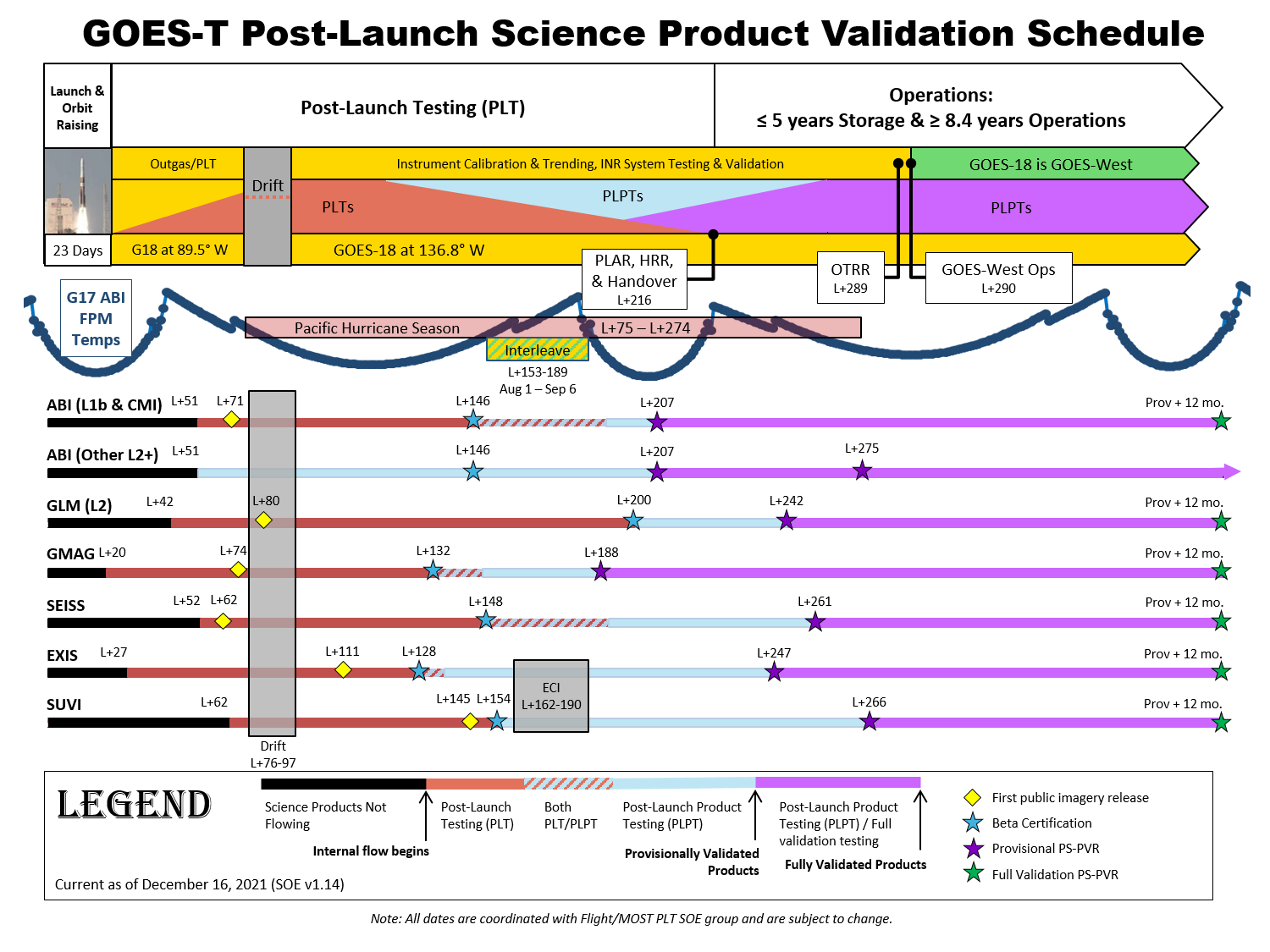 -> More details on GOES-T/18 Transition to Operations are available from the GOES-R Steering Group via OSPO
Months are approximate
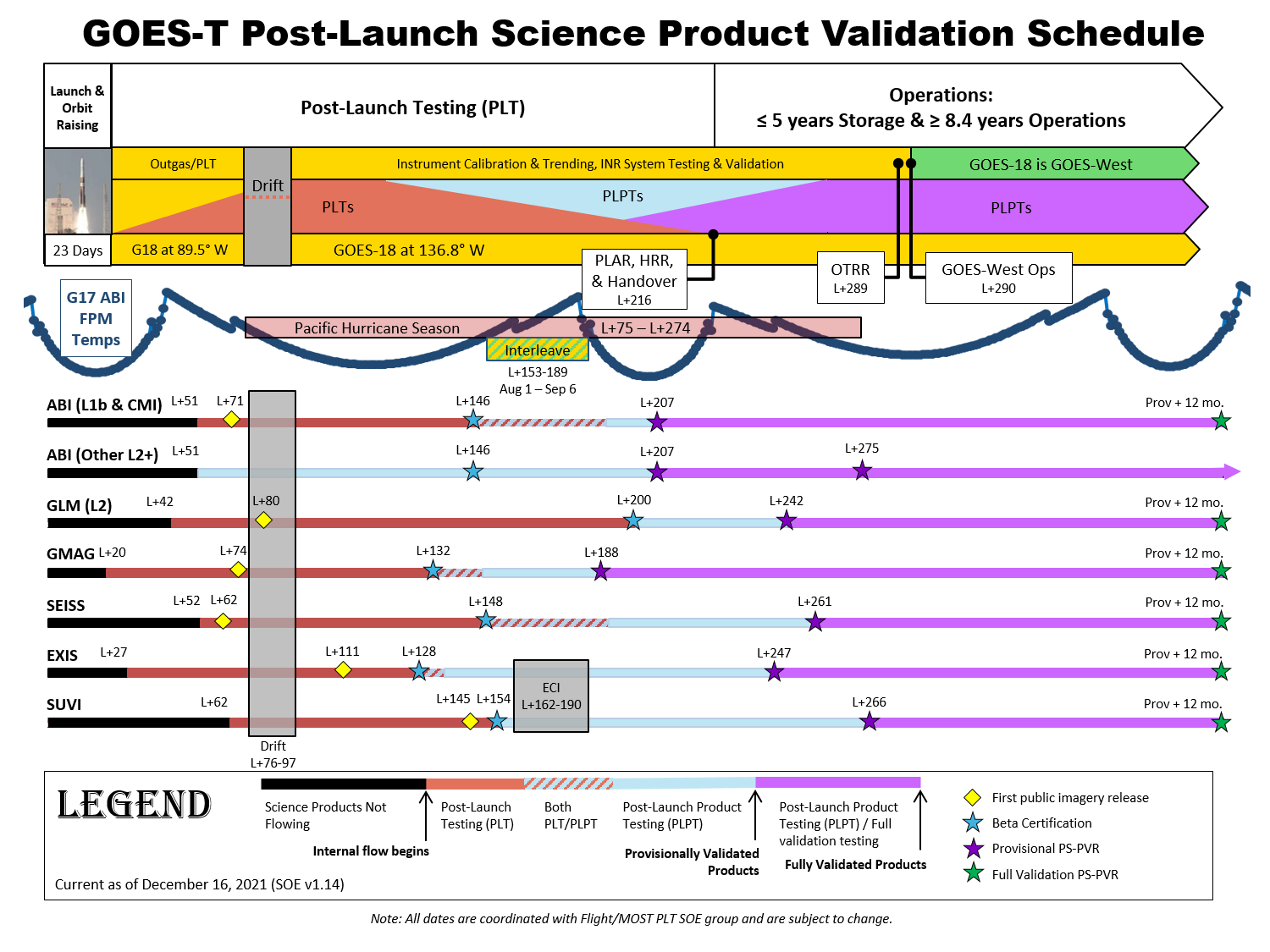 h/t GOES-R Steering Group
‹#›
NWS GOES-T readiness planning
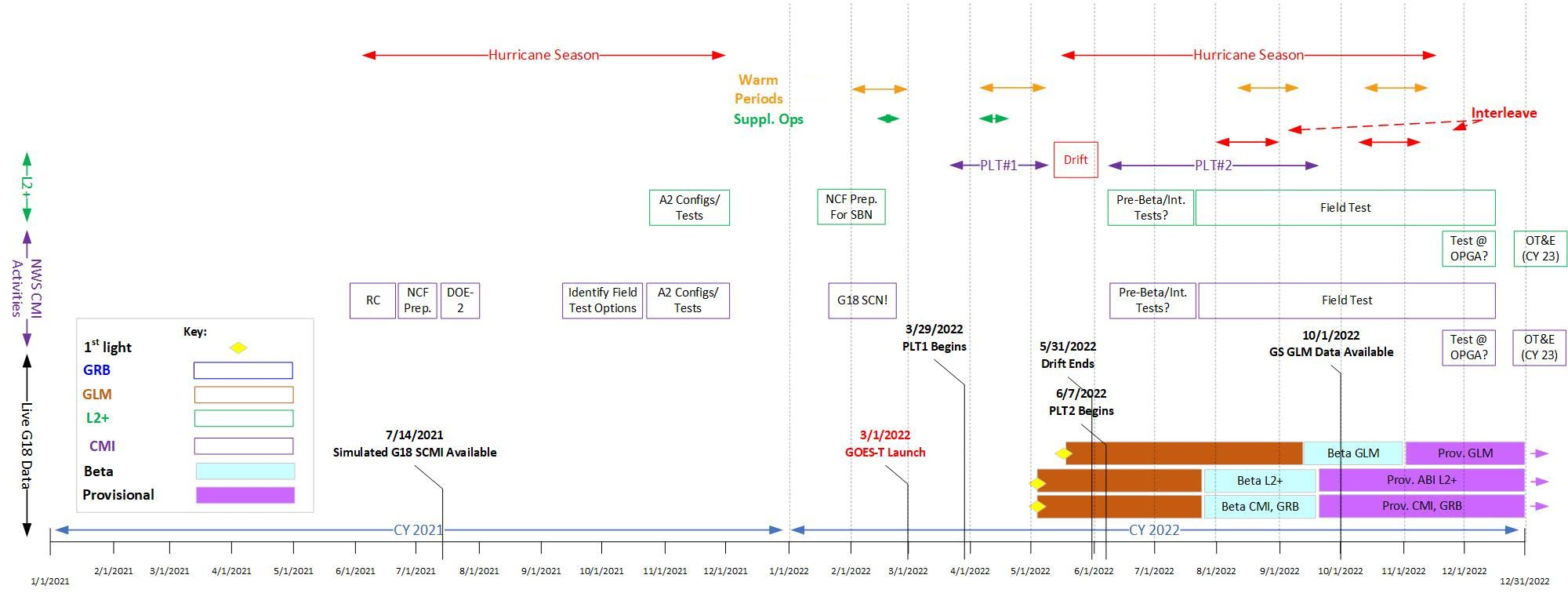 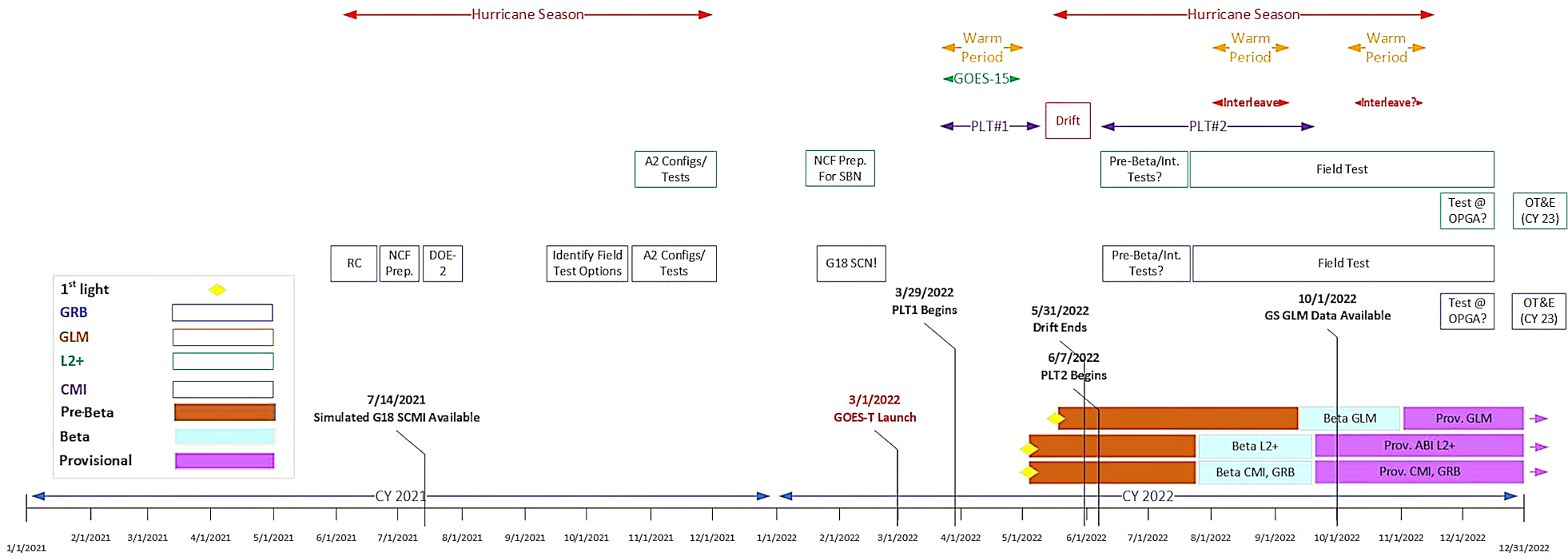 Preliminary / Subject to change
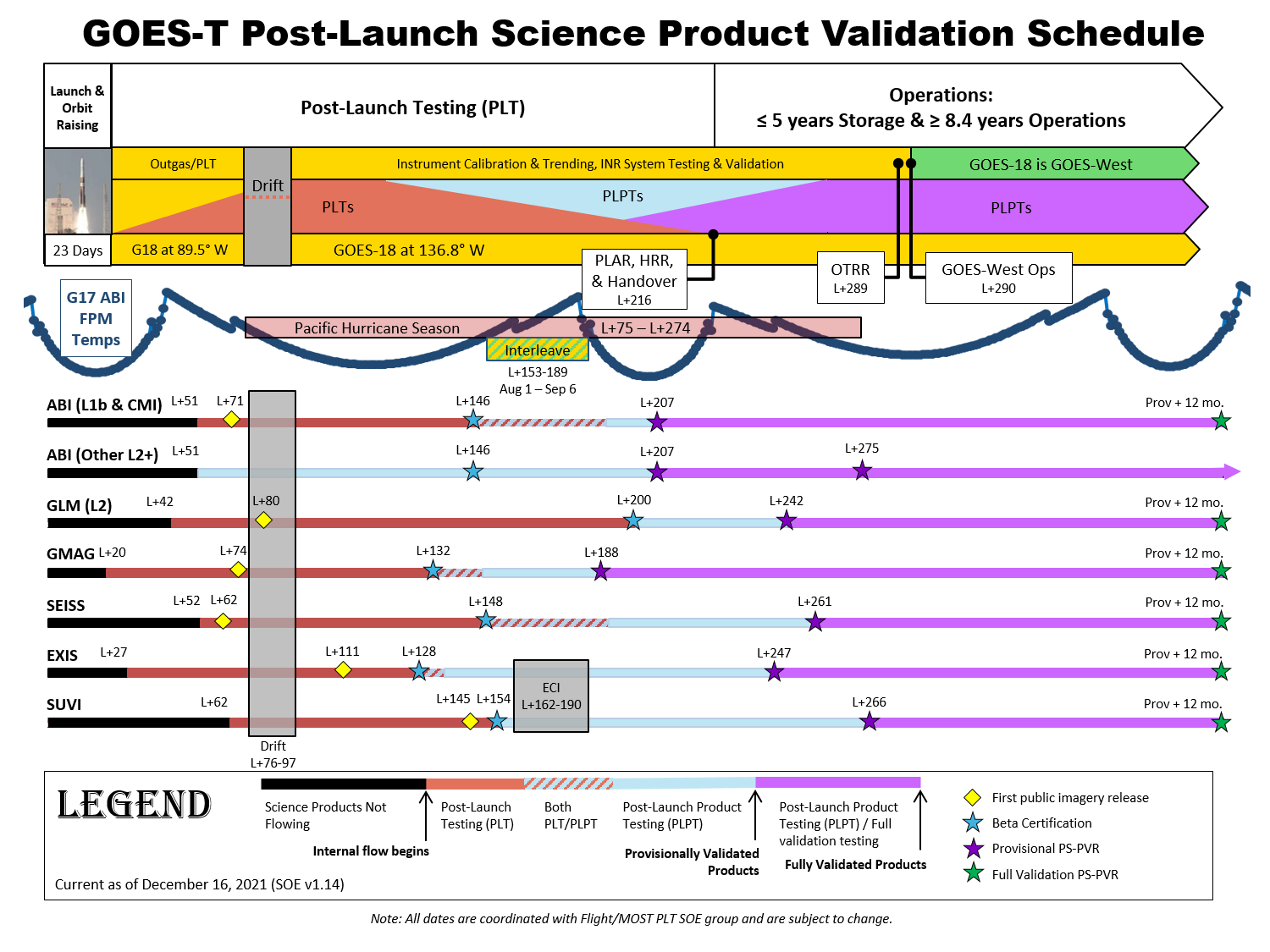 January 21, 2022
Dariush Khadjenouri - Tentative and draft
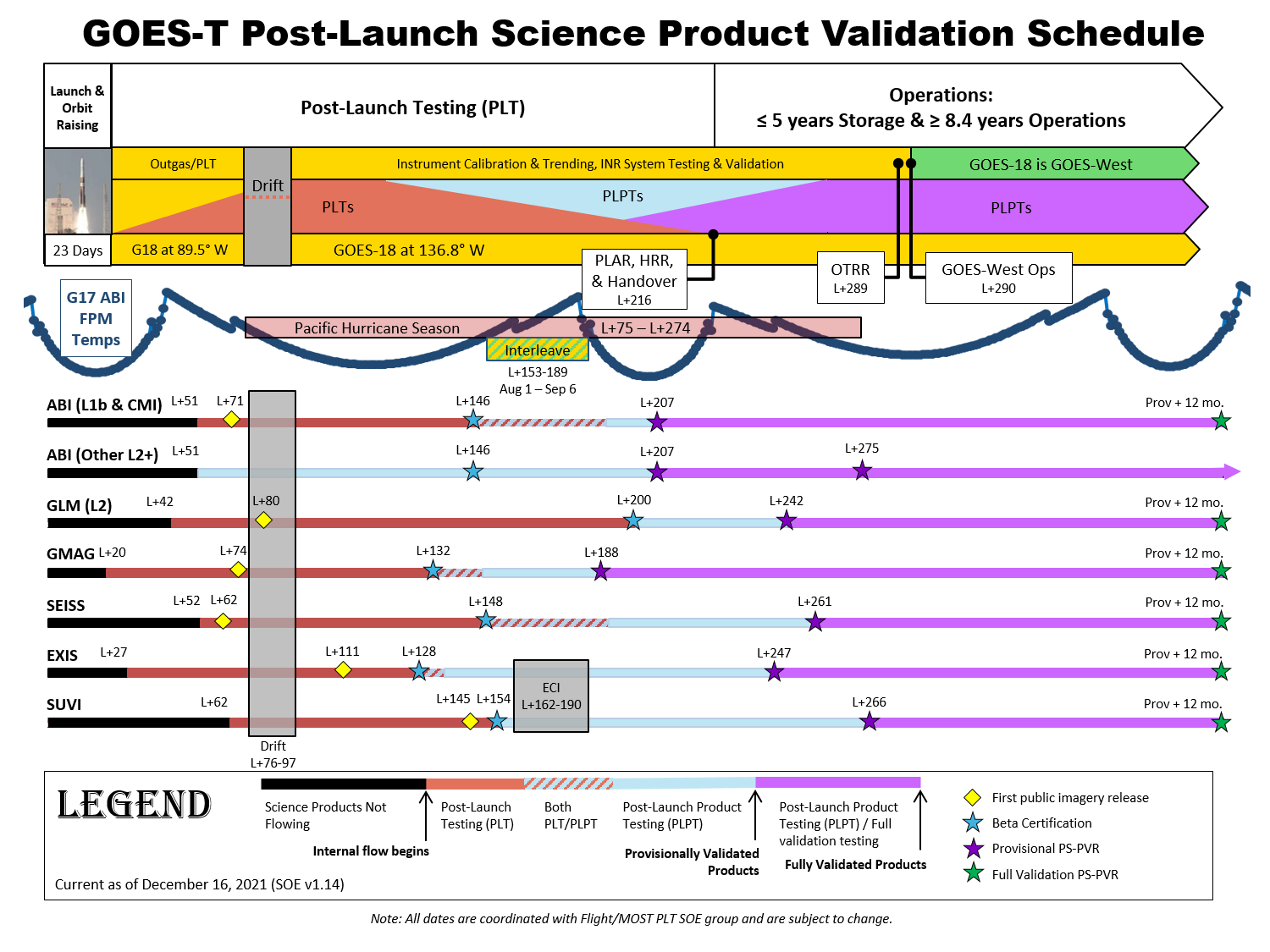 Months are approximate
h/t GOES-R Program
‹#›
NWS GOES-T readiness planning: 2022 timeline
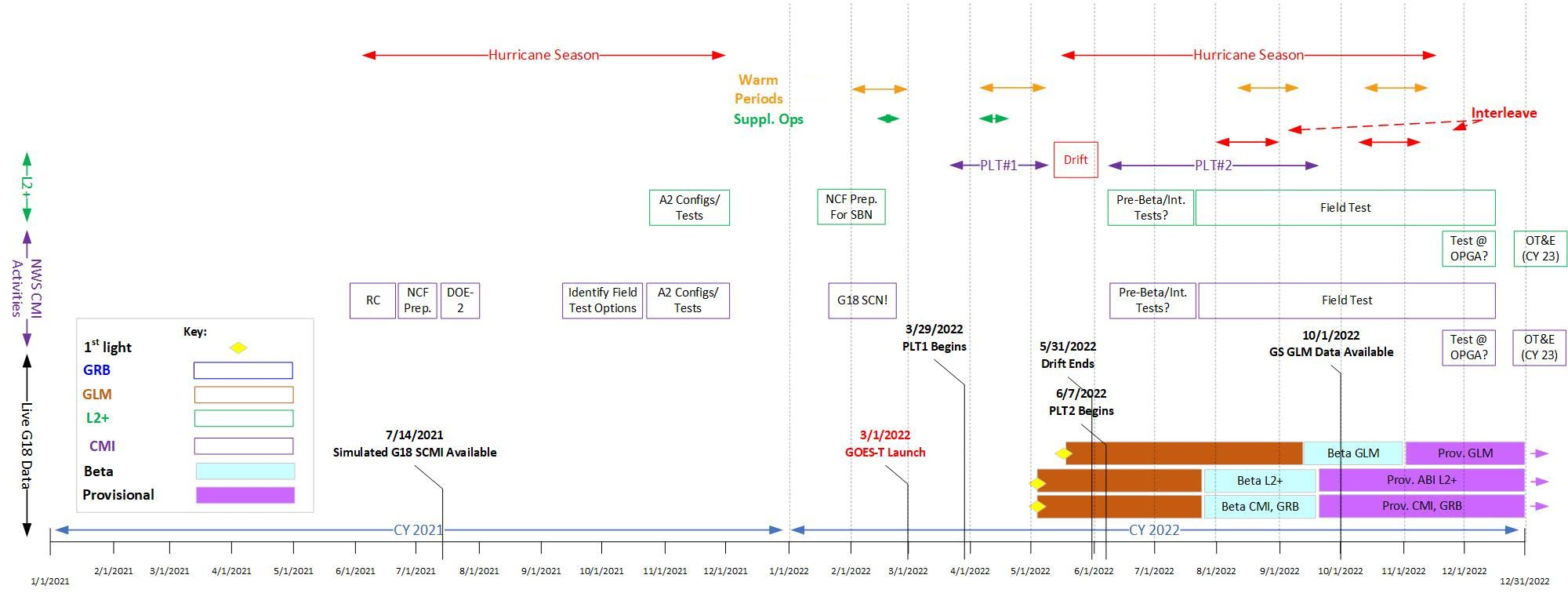 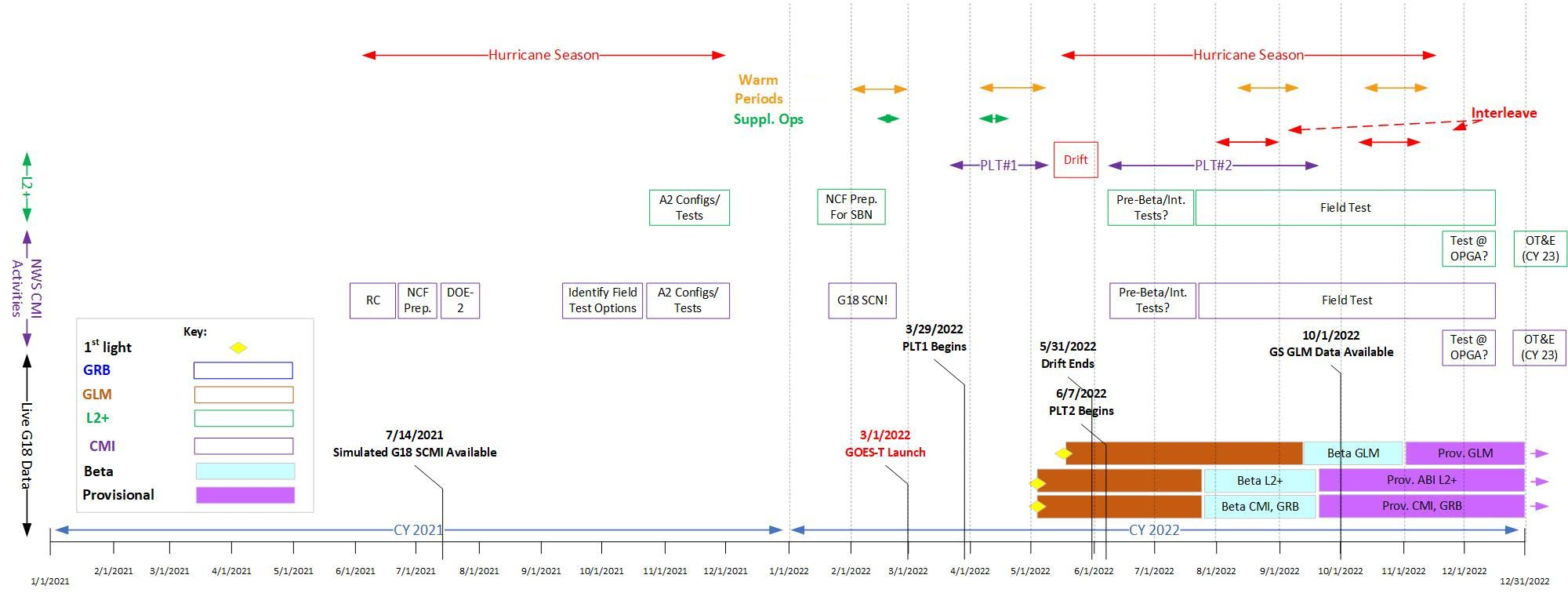 GOES-15
Preliminary / Subject to change
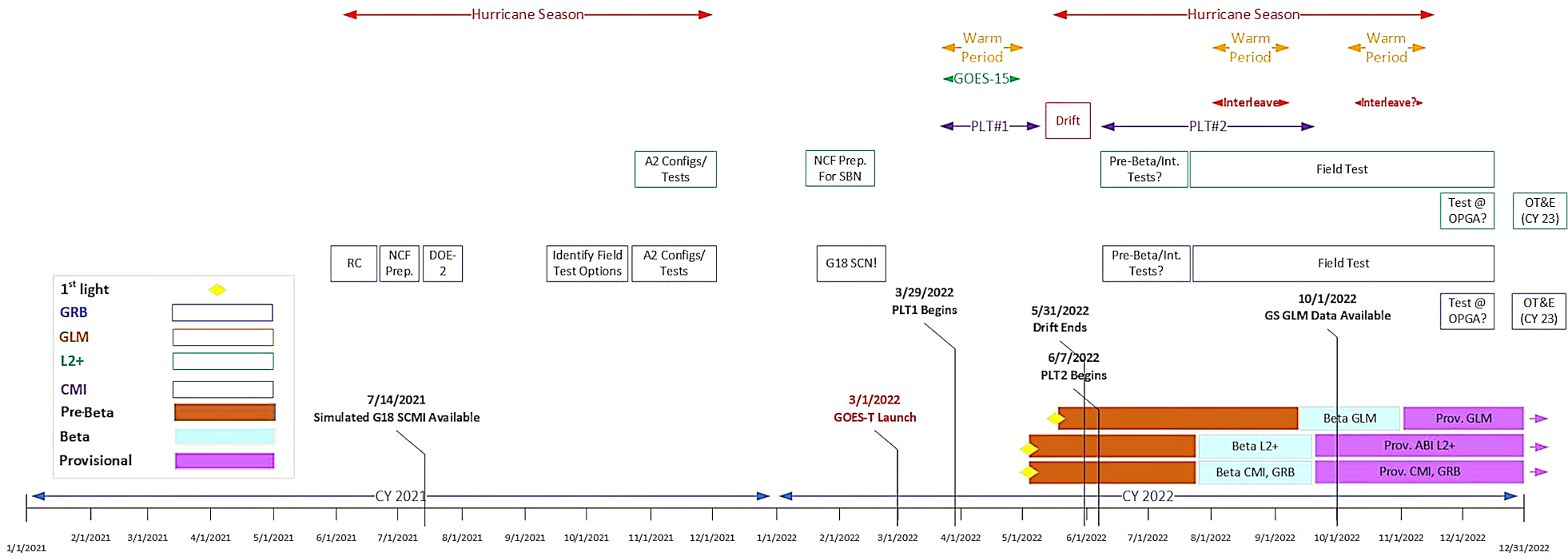 Dariush Khadjenouri - Tentative and draft
January 21, 2022
‹#›
NWS GOES-T readiness planning: GRE-I1 test
Sept. 9 GRE-I1 interleave test: 4 hours of GOES-18 SCMI test data (using live GOES-16): Baseline AWIPS handled GOES-18 Full Disk, CONUS, Meso1, Meso2
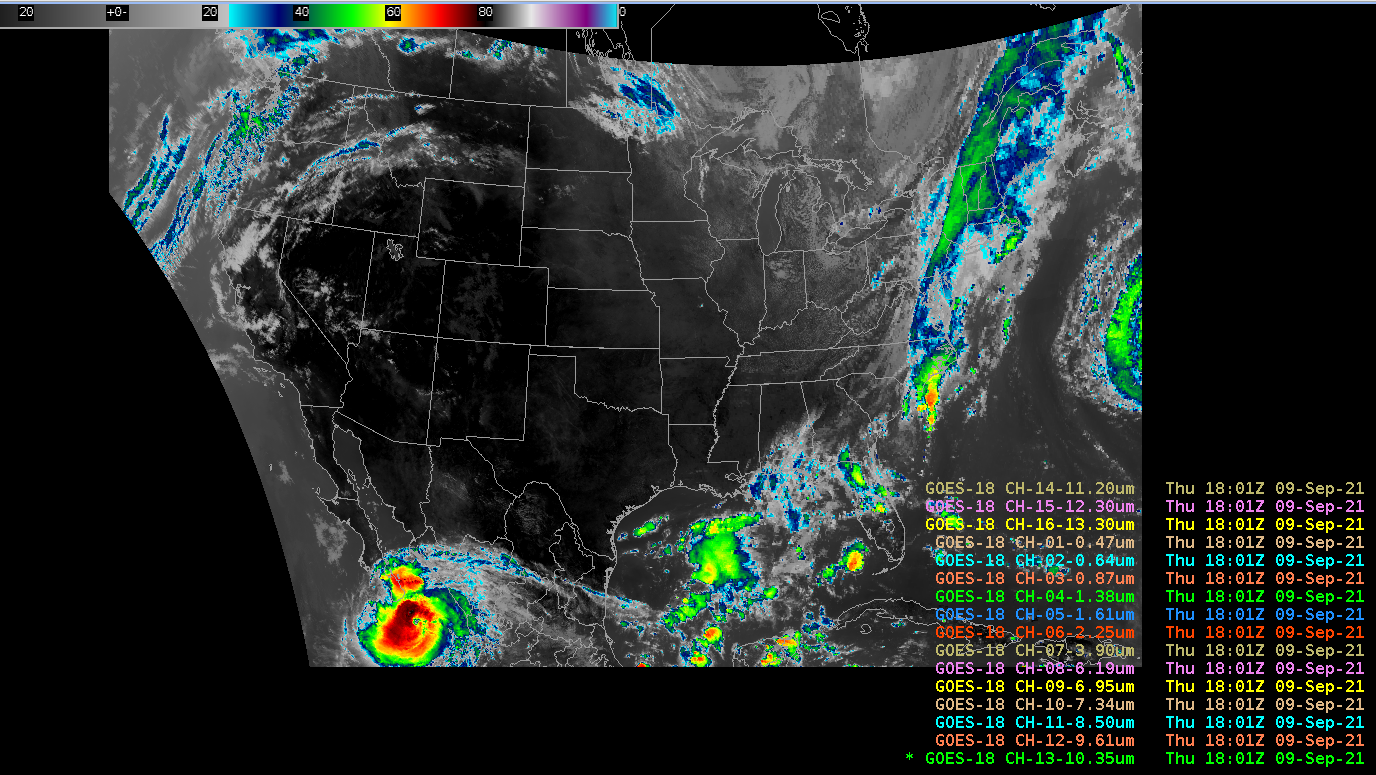 TOWR-S is engaging with several NWS systems to ensure their timely readiness for interleaved and operational dissemination of GOES-T/GOES-18 data:
AWIPS Network Control Facility (NCF)
NCEP Central Operations (NCO) incl. Integrated Dissemination Program (IDP) and Weather and Climate Operational Supercomputing System (WCOSS)
GOES Rebroadcast (GRB) and Geostationary Weather Satellite Antenna System (GWSAS)
Space Weather Prediction Center (SWPC)
h/t Lee Byerle
‹#›
NWS GOES-T readiness planning: DOE-T3 test
DOE-T3 test event Nov. 8-19: 
GOES-R Ground System produced and provided valid GOES-18 L2 products; and 
With only configuration changes, AWIPS correctly ingested and displayed these products.
Add’l L2 algorithms in NDE (e.g., Fog & Low Stratus) will be ready for GOES-18 in the summer / fall of 2022.
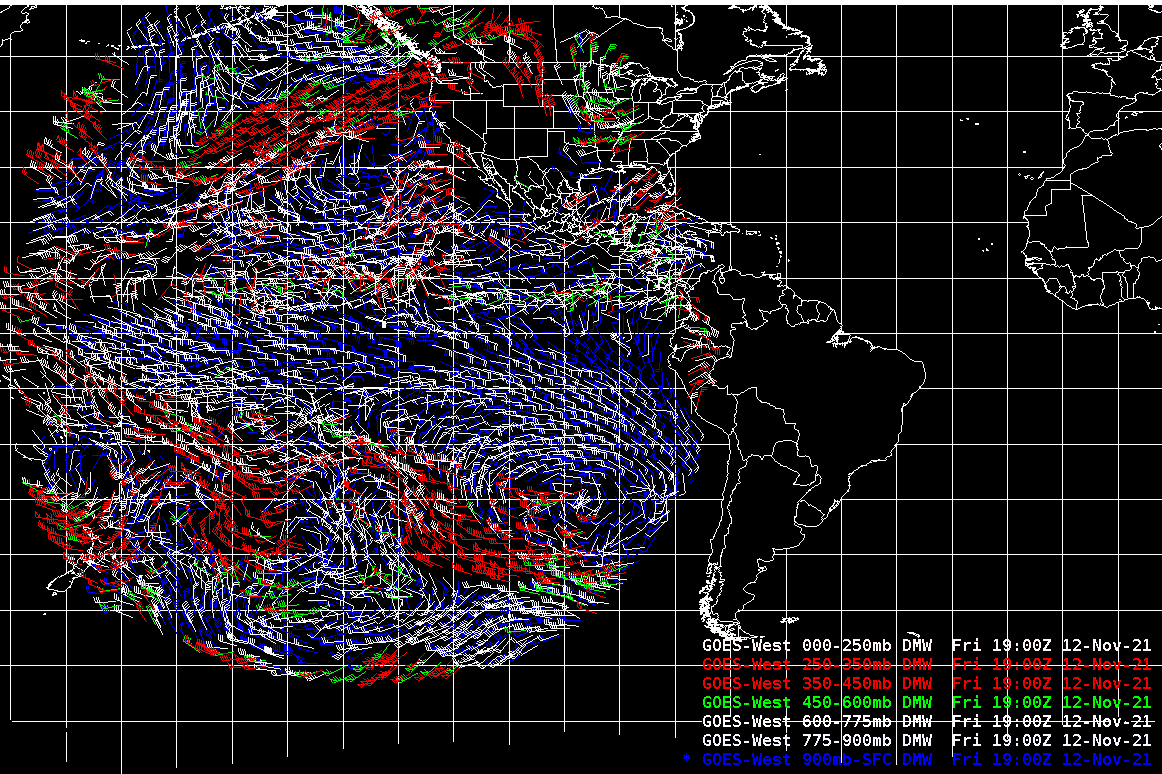 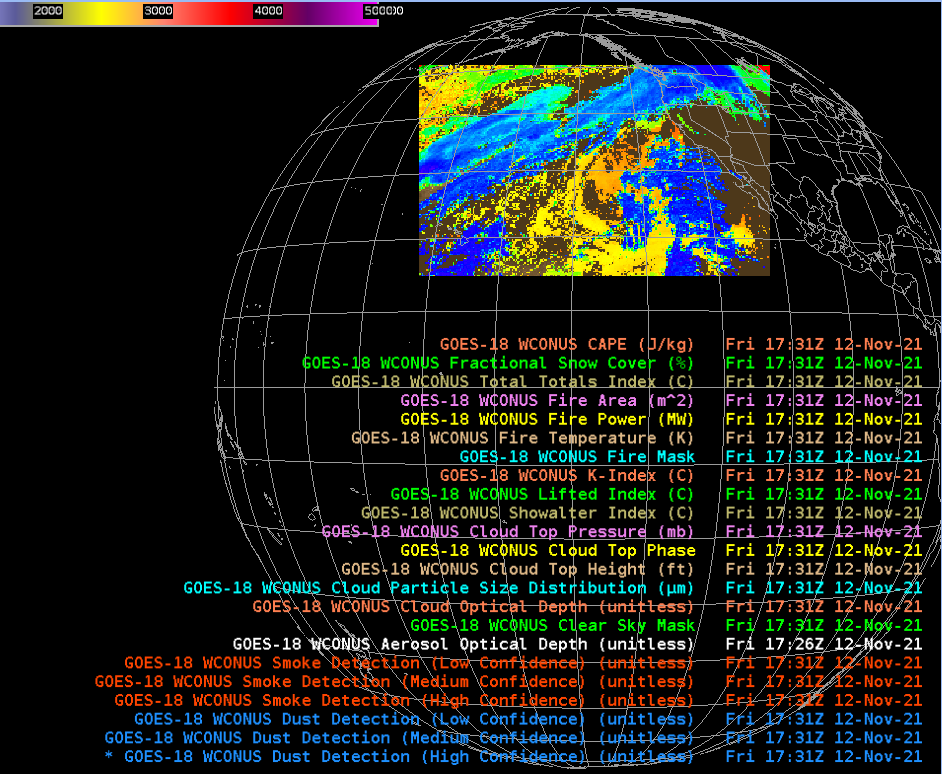 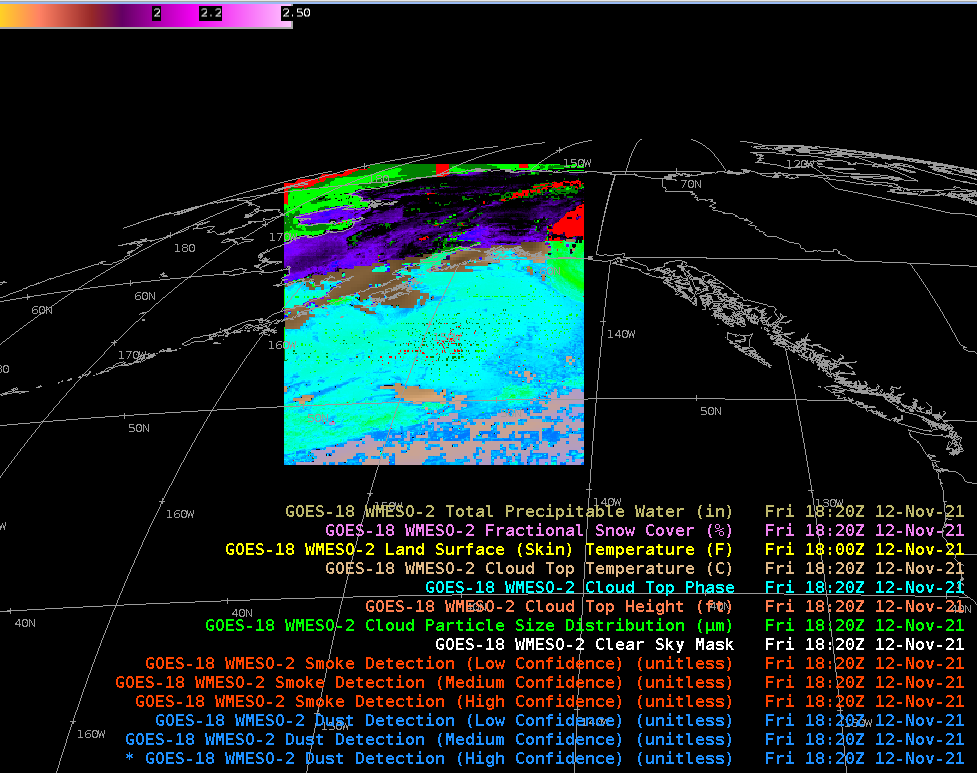 h/t Lee Byerle
‹#›
GOES-17 ABI Cooling Anomaly: 
2022 predicted daily peak temperatures of LWIR Focal Plane Module
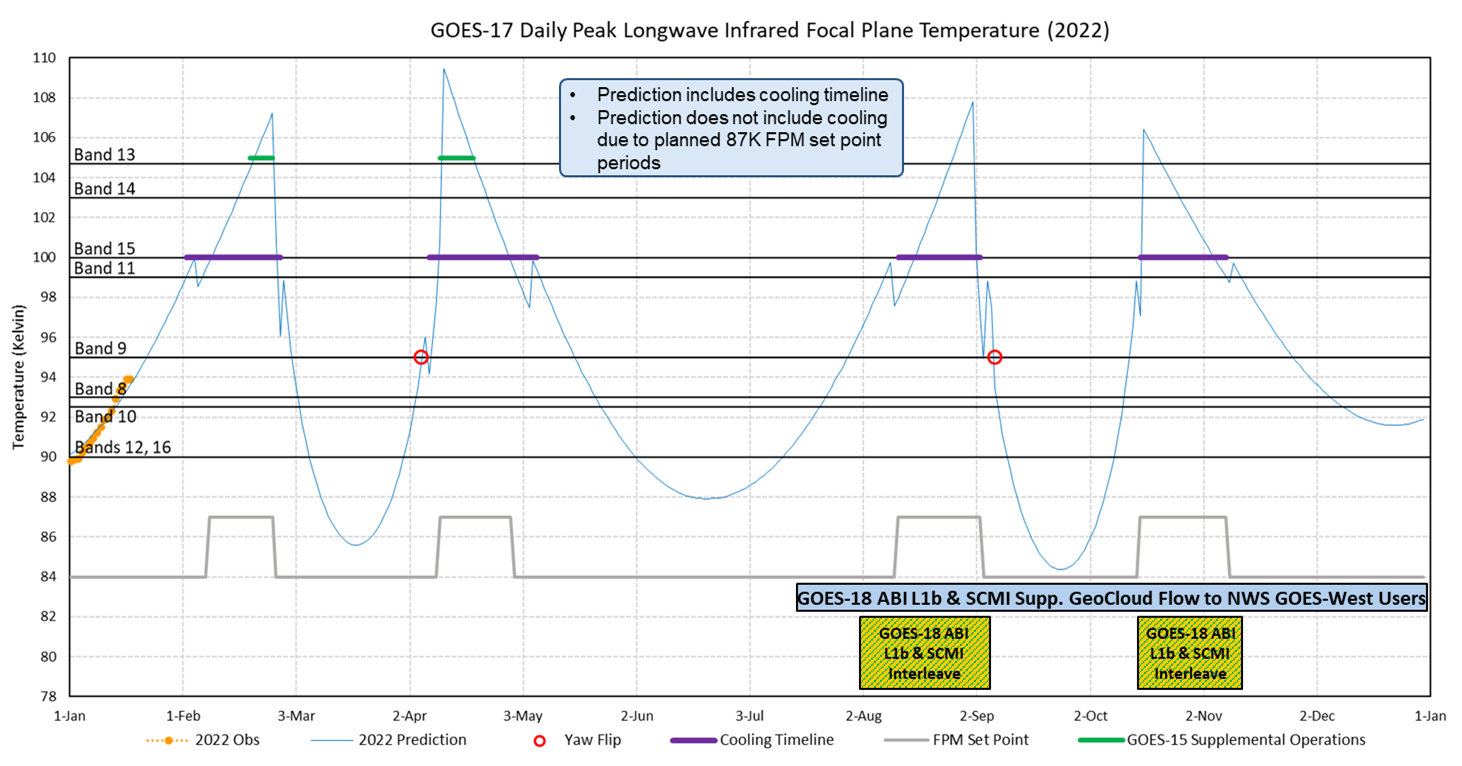 Next Mode 3 cooling timeline: Feb. 3-27
h/t GOES-R Program
‹#›
NWS readiness planning for JPSS-2/NOAA-21
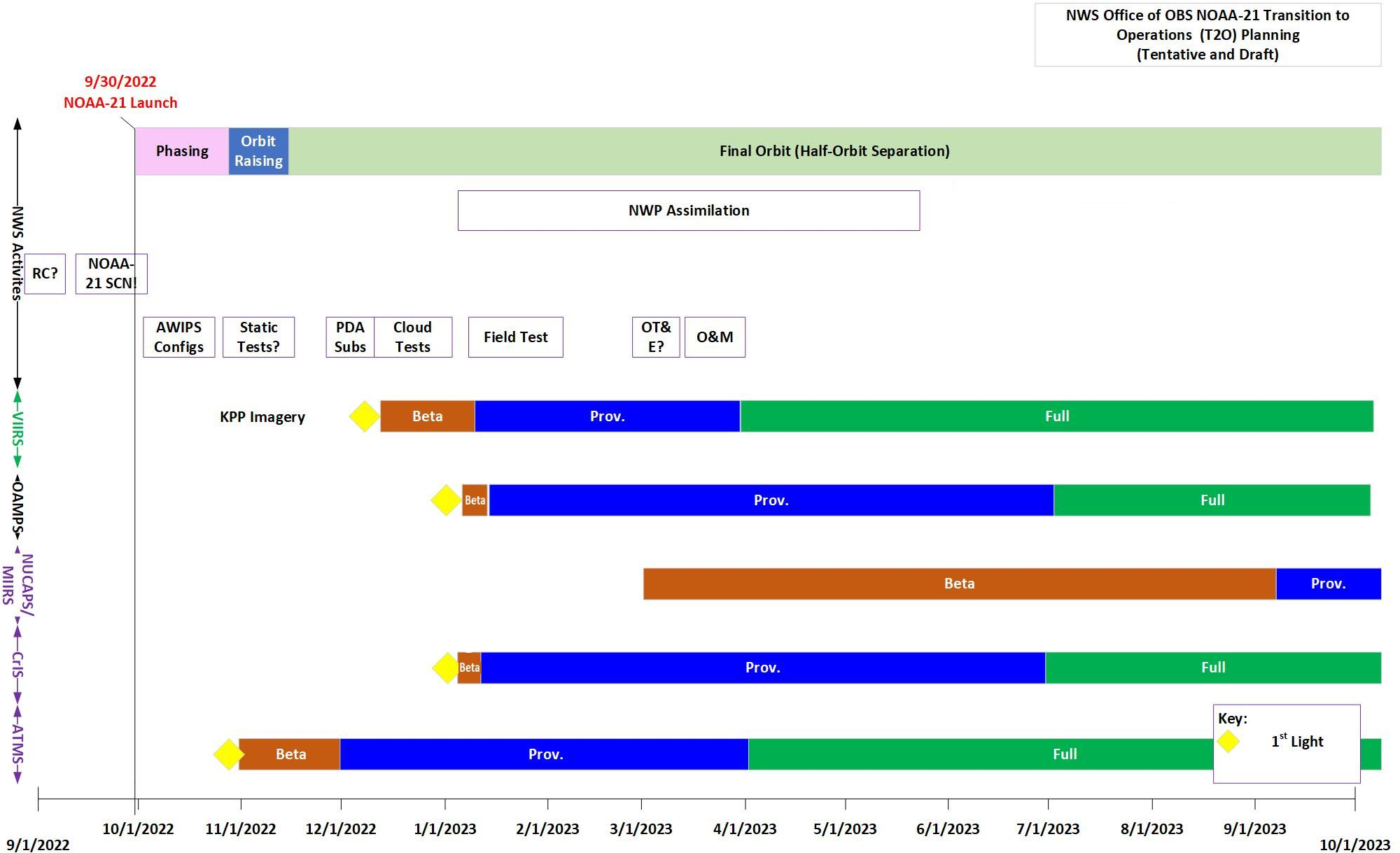 Upcoming TVAC tests for JPSS-2:
Mar. 27-31
Apr. 7-9
Apr. 17-18 
(dates to be confirmed)
ht / Dariush Khadjenouri - Tentative and Draft
S-NPP data products on SBN will be replaced by NOAA-21 counterparts once operational
‹#›
Satellite Book Club (SBC) Seminar Series
Thursdays, usually at Noon ET
Usage examples shed light on user requirements for satellite data products and capabilities
Recordings are on the SBC page in the NOAA VLab and the NWS Commerce Learning Center (CLC) website
Recent Sessions:
Nov. 4: Connor Nelson (CIRA/OPG), The Use of Satellite Data in the Spring 2021 OPG Grassland Fire Weather Experiment and its Implications for Future Operations
Nov. 18: Joseph Patton (CISESS), GLM False Flashes
Dec. 2: Brett Borchardt (LOT), The August 10, 2020 Derecho: Hints of Evolving Threats in Satellite Data
Dec. 9: Pam Sullivan (GOES-R), GOES-T Road to Launch and Operations
Dec. 16: Michael Jamilkowski (GOES-R), GOES-R Socioeconomic Benefits Study: Phase 1 – Benefits of Improved Hurricane Forecasts to the General Public
Jan. 6: Monica Bozeman (NWS/CP), AWIPS Satellite Enhancements at the National Centers
Jan. 13: Tony Reale (NESDIS-STAR), NUCAPS Performance in Winter Ice, Sleet and Snow Environments: NOAA Products Validation System (NPROVS)
Jan. 20: Connor Nelson (CIRA/OPG), The Impact of Satellite Data in Mesoanalysis: Results from the 2021 OPG Real-Time Severe Weather Experiment
Upcoming topics:
Historical perspectives
TOWR-S RPM spotlight
ProbSevere Testbed Activities 
ProxyVisible Satellite Imagery
Detecting Ice Concentration from Satellites
‹#›
[Speaker Notes: The Satellite Book Club Seminar Series is convened weekly on Thursdays, providing an opportunity for scientists throughout the NOAA satellite domain to share a topic of interest to them with their peers. Topics may include applications of satellite data in the field, new and exciting changes to both polar and geostationary programs, and anything else satellite-related that the field would like to discuss.]
AWIPS Dataset Guidesand Satellite / Sensor Reference Guide
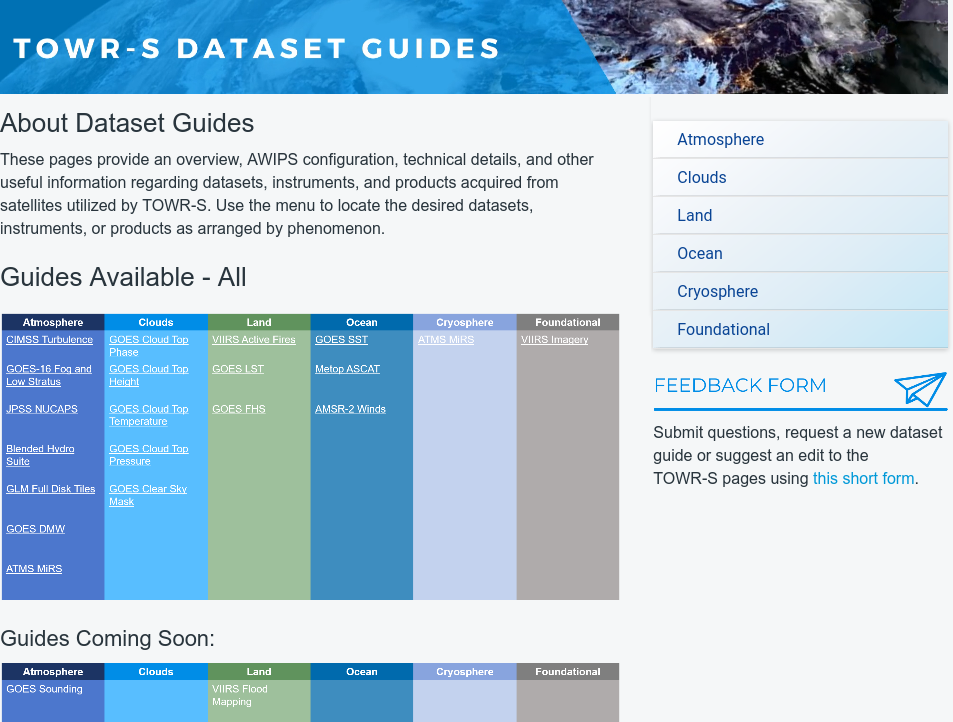 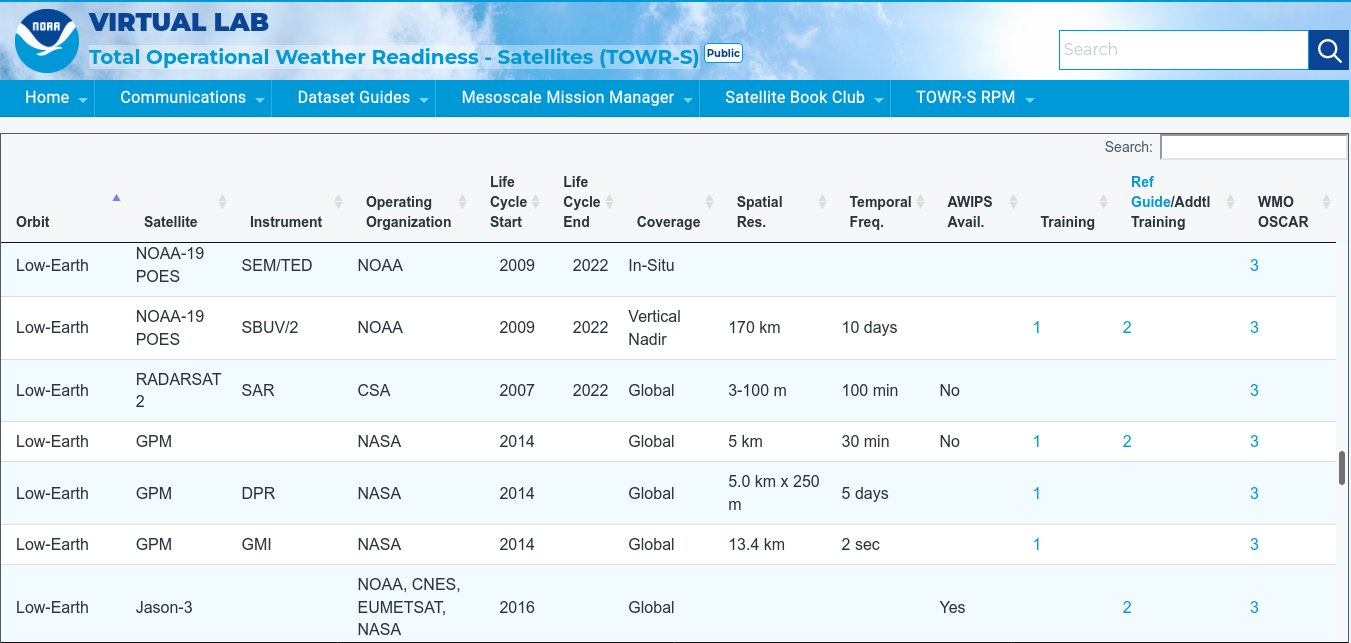 https://vlab.noaa.gov/web/towr-s
‹#›
TOWR-S Activity Plan
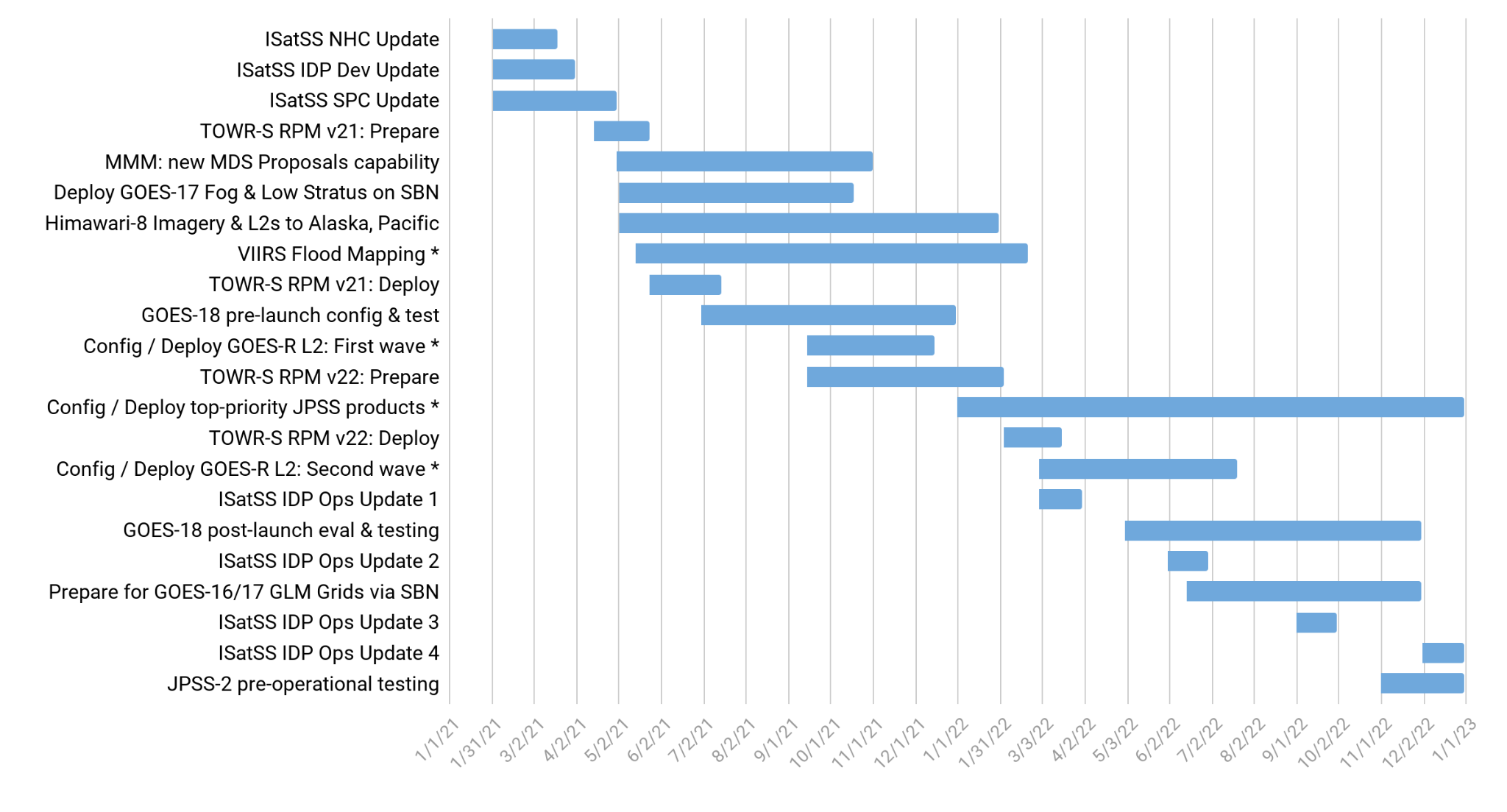 Notes:
Future dates are tentative / subject to change due to external dependencies
* Availability of some data products at AWIPS sites may depend on progress of AWIPS Data Delivery or other dissemination alternatives
January 21, 2022
‹#›
Contact Information
Office of Observations
Brian Gockel – brian.gockel@noaa.gov
Jordan Gerth – jordan.gerth@noaa.gov

Total Operational Weather Readiness – Satellites (TOWR-S) Team
John Evans – john.d.evans@noaa.gov
Lee Byerle – lee.byerle@noaa.gov

Links
NWSChat (“towr-s” chatroom)
TOWR-S in the NOAA VLab
‹#›
Next TOWR-S Updates
(tentative)
March 25, 2022
May 20, 2022
‹#›
(1) Current Product Posture
‹#›
(2) Current Product Posture
‹#›
(3) Current Product Posture
‹#›
(4) Current Product Posture
‹#›
*G-17 PS-PVRs are based upon cool season evaluations
F = Full Disk, C= CONUS, M= Mesoscale
(5) Current Product Posture
‹#›
*G-17 PS-PVRs are based upon cool season evaluations
F = Full Disk, C= CONUS, M= Mesoscale
(6) Current Product Posture
AWIPS Release Dates:
20.2.1,2,3 – June 2021
20.3.1,2 – Jan. 2022
‹#›
*G-17 PS-PVRs are based upon cool season evaluations
(7) Current Product Posture
AWIPS Release Dates:
20.2.1,2,3 – June 2021
20.3.1,2 – Jan. 2022
‹#›
(8) Current Product Posture
AWIPS Release Dates:
20.2.1,2,3 – June 2021
20.3.1,2 – Jan. 2022
‹#›
(9) Current Product Posture
AWIPS Release Dates:
20.2.1,2,3 – June 2021
20.3.1,2 – Jan. 2022
‹#›
(1) Current Non-Product RPM Features
AWIPS Release Dates:
20.2.1,2,3 – June 2021
20.3.1,2 – Jan. 2022
Link to pqact setting examples for tailored sectors is here.
‹#›
(2) Current Non-Product RPM Features
AWIPS Release Dates:
20.2.1,2,3 – June 2021
20.3.1,2 – Jan. 2022
‹#›